«Знание - вот самое превосходное из владений. Все стремятся к нему, само же оно не приходит»                            ( Абу Райхан Бируни)
Посчитаем устно
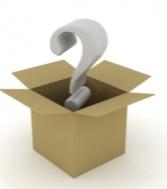 30
1066
Возведи в квадрат
Увеличь на 33
Уменьши на 100
Увеличь в 2 раза
[Speaker Notes: Думанное число]
1066 г. - Завоевание Англии герцогом Нормандии
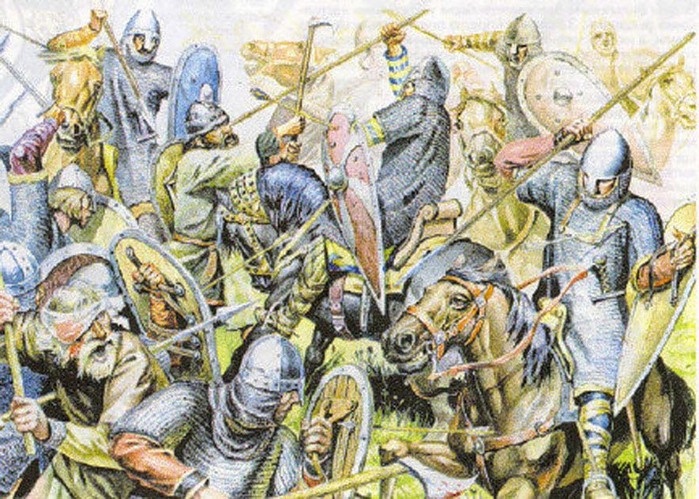 Найдите значение выражения
числитель
знаменатель
1099
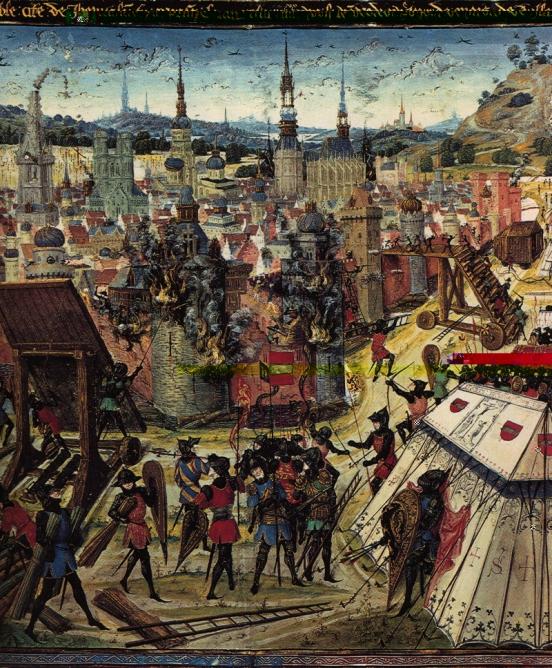 1099 г.
Взятие
крестоносцами Иерусалима
Найдите значение выражения
1204 г.
Захват крестоносцами Константинополя
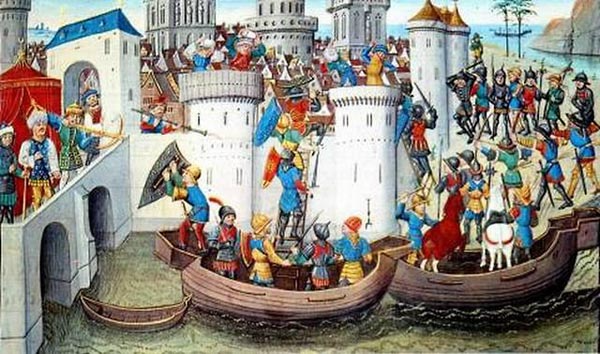 Вырази в см
1215 г.
Подписание английским королём великой хартии вольностей
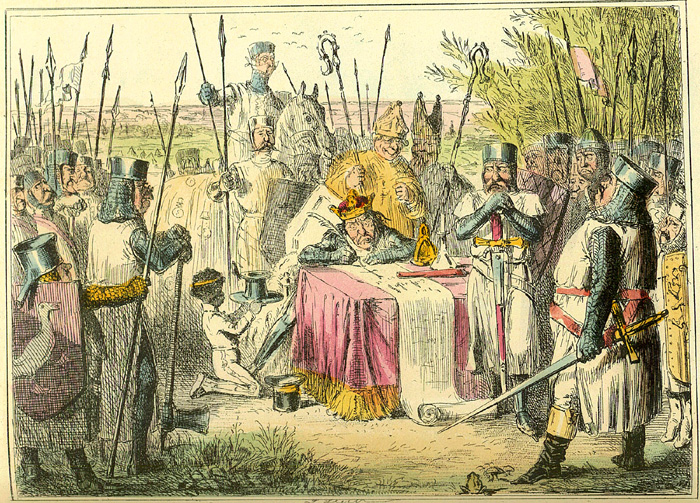 Решите уравнение:
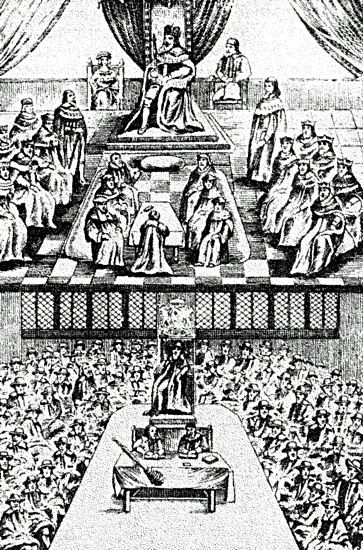 1265 г.
Возникновение английского парламента
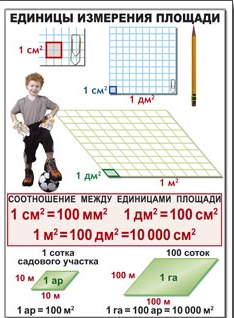 Площадь поля равна 13,02 а.Вырази в квадратных метрах.
1302 г.
Созыв генеральных штатов во Франции
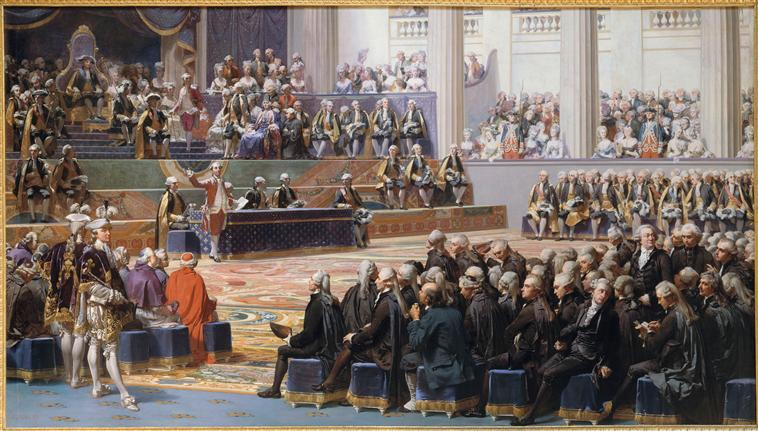 Чем прославился в истории Франции король Филипп IV Красивый?
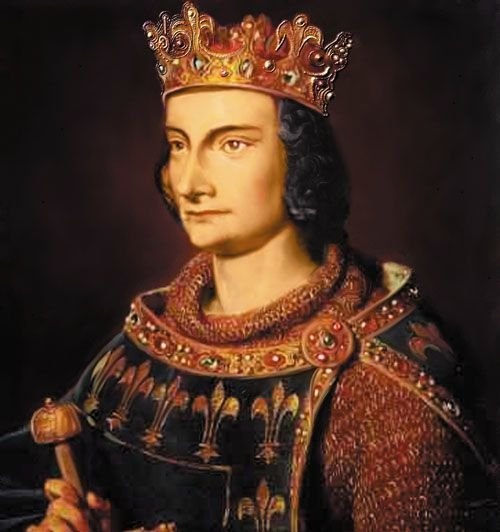 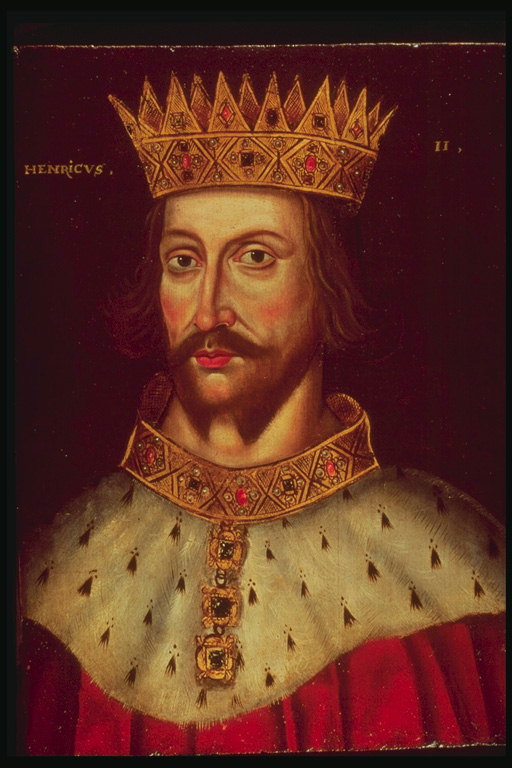 Назовите реформу английского короля Генриха II. Какова была их цель?
С
Т
О
Л
Е
Т
Н
Я
Я
В
О
Й
Н
А
Столетняя война
Памятка “Изучение истории войны”
Хронологические рамки.
Страны-участницы войны.
Причины войны. Повод.
Готовность стран к войне.
Ход военных действий. 
Этапы войны.
Итоги войны.
В XIV и XV веках средний  английский лучник должен был уметь выпускать  11 стрел в минуту. 8 лучников 

   выпускали стрелы       ч, после чего 
   17 стрел осталось. Сколько стрел было?
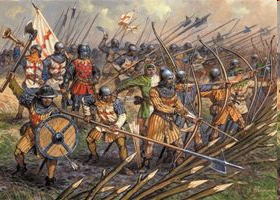 Когда?
1337 г.
К рыцарским доспехам относилась кольчуга, спускавшаяся в виде рубашки до колен с разрезами спереди и сзади для удобства движений. Она изготавливалась из множества переплетенных железных колец и иногда была с рукавами и капюшоном. Руки защищали перчатки-рукавицы, также сплетенные из колец. Общий вес рыцарских доспехов достигал 14,53 килограммов.
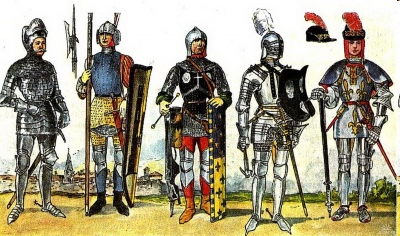 Выразите в граммах.
1453
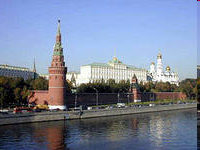 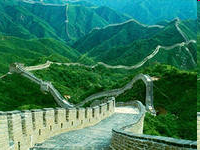 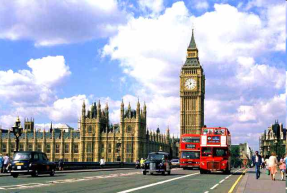 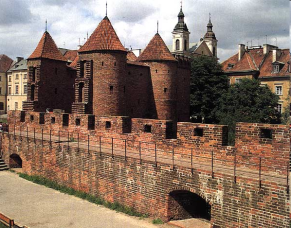 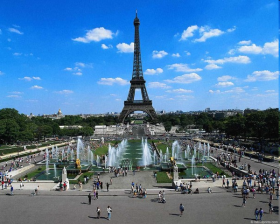 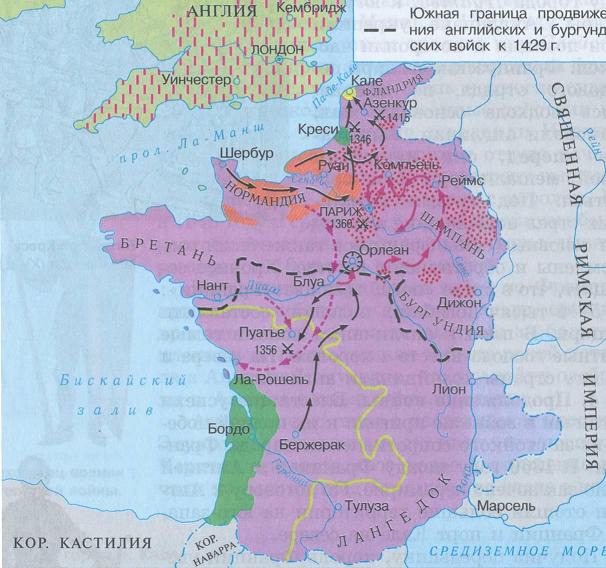 Владения Англии во Франции накануне войны
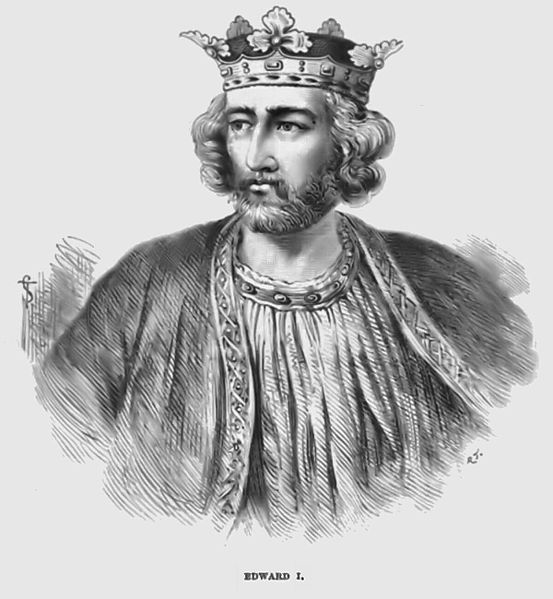 Обращение Эдуарда I к подданным.
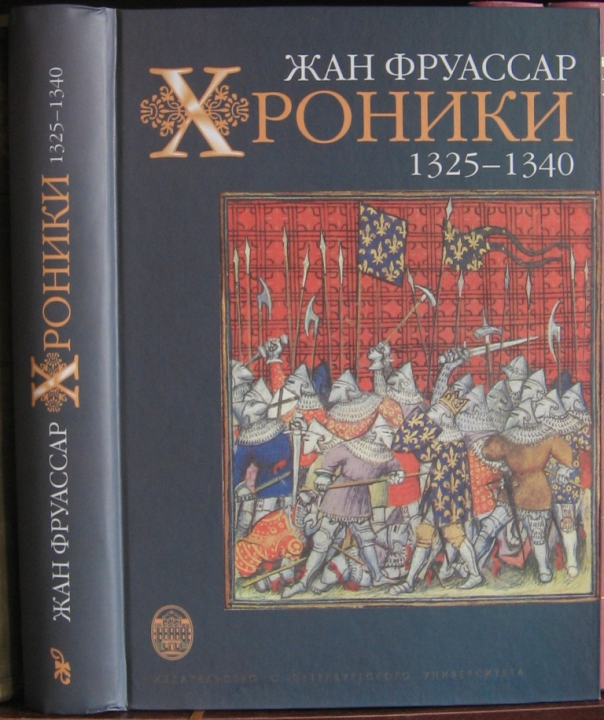 Фруассар. “Хроники”.
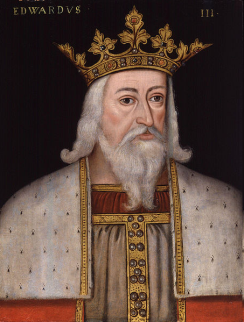 Эдуард III
Король Англии             Король Франции
Готовность стран к войне.
Физкультурная минутка урока.
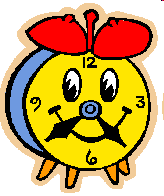 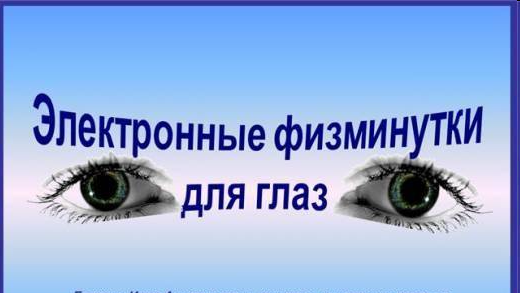 http://avaka.net/blog/ehlektronnye_fizminutki_dlja_glaz/
Ход военных действий. Этапы войны.
1337             Столетней войной                  1453
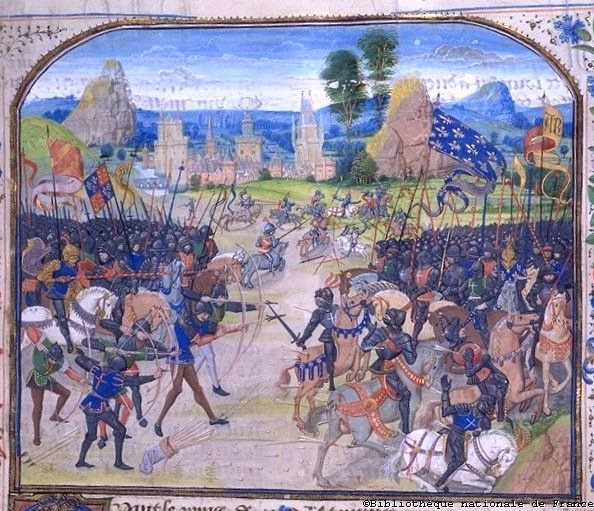 1428-1453
1337-1360
1369-1396
1415-1424
1 этап 1337-1360 г.г.
Уничтожение французского флота при  г. Слейсе.
 1340 г.
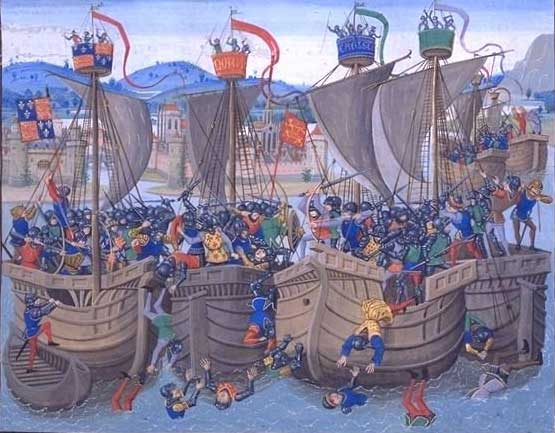 Поражение французов в битве при Креси.
1346 г.
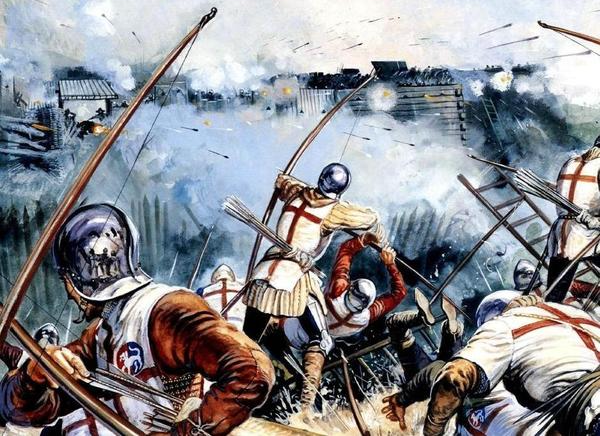 Разгром французской армии при Пуатье.
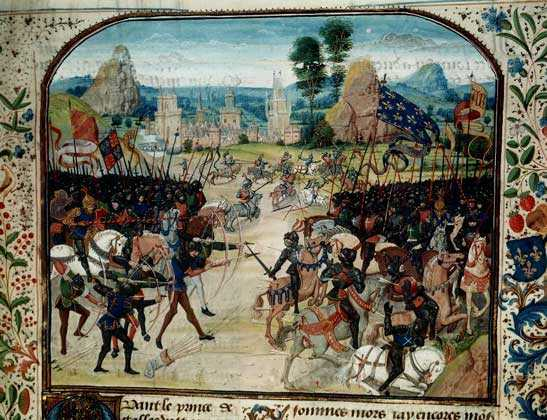 1356 г.
Заключение мирного договора.
Треть земли Франции переходила к англичанам.
1360 г.
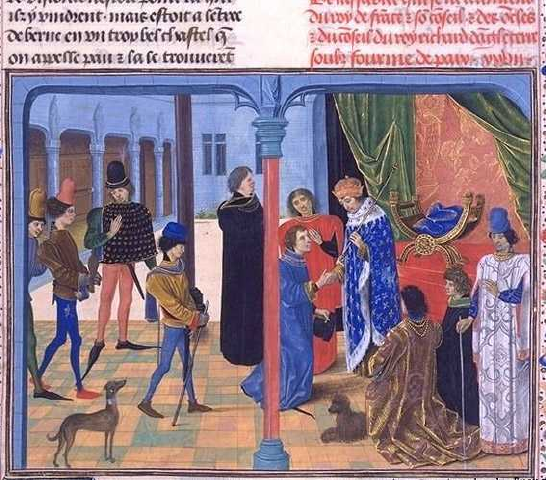 Треть участка равна

       га. 
Чему равна площадь всего участка?
2 этап . 1369-1396 г.г.
Победы французов на суше и на море. Англичане потеряли почти все владения во Франции.
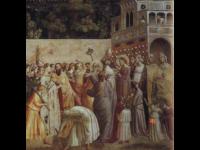 3 этап . 1415-1424г.г.
Битва при Азенкуре. Сокрушительное поражение французов.
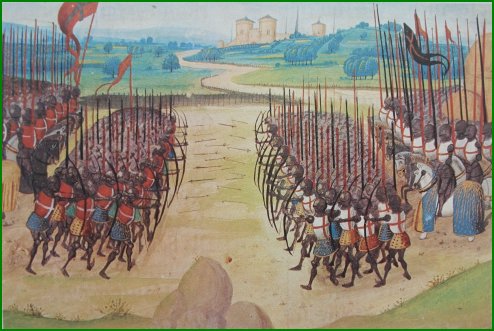 1415 г.
Весь север Франции оказался в руках англичан.
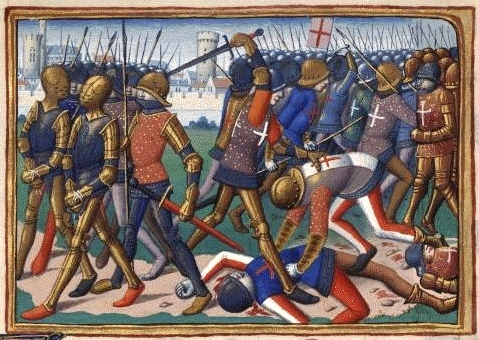 1424г.
4 этап. 1428-1453 г.г.
Осада г. Орлеана.
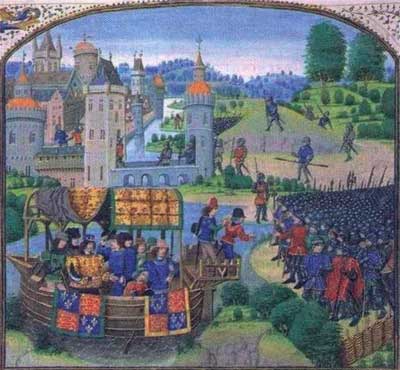 1428 г.
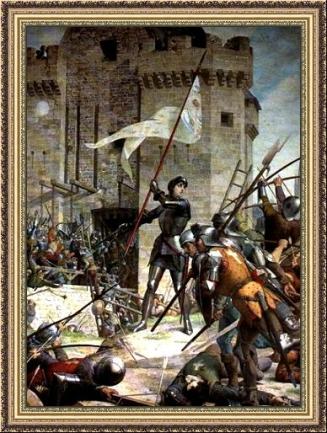 1429 г. Перелом в ходе войны. Жанна д' Арк.
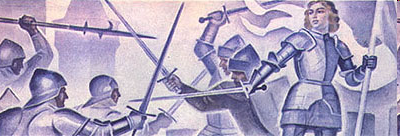 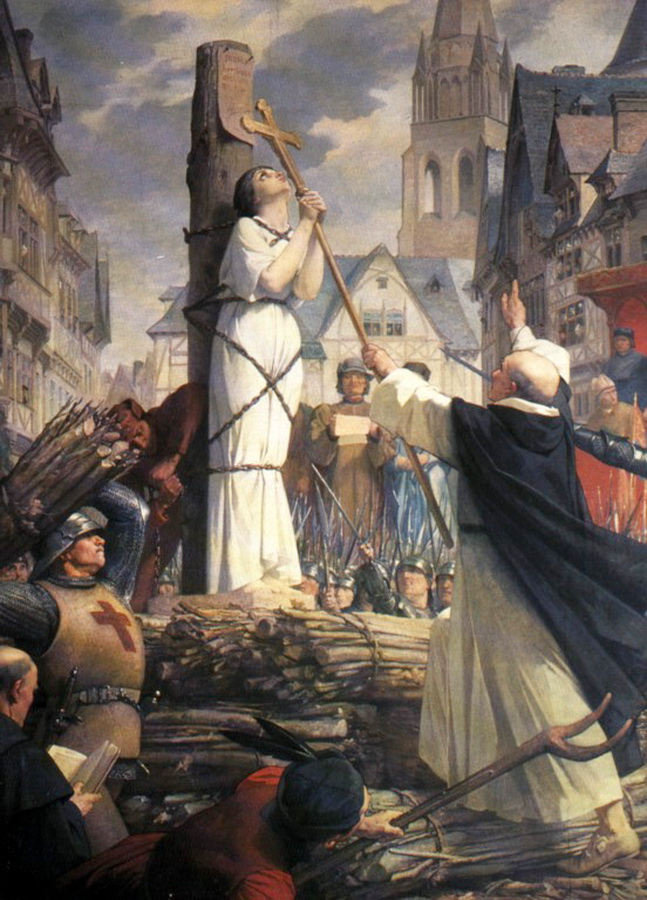 Казнь Жанны д' Арк.
1431 г.
Изгнание англичан, но англичане сохранили порт Кале. Англичане потеряли почти все владения во Франции.
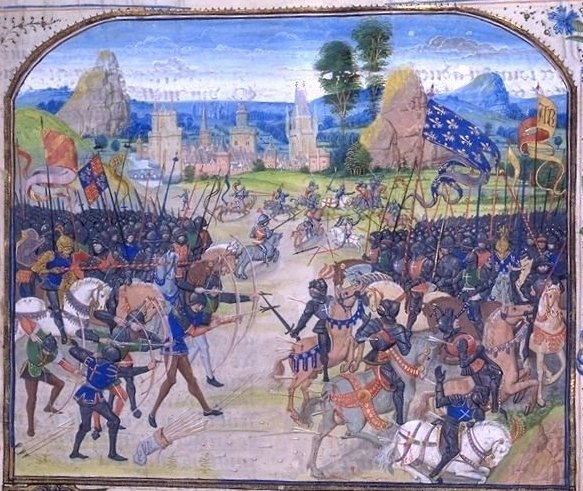 1453 г.
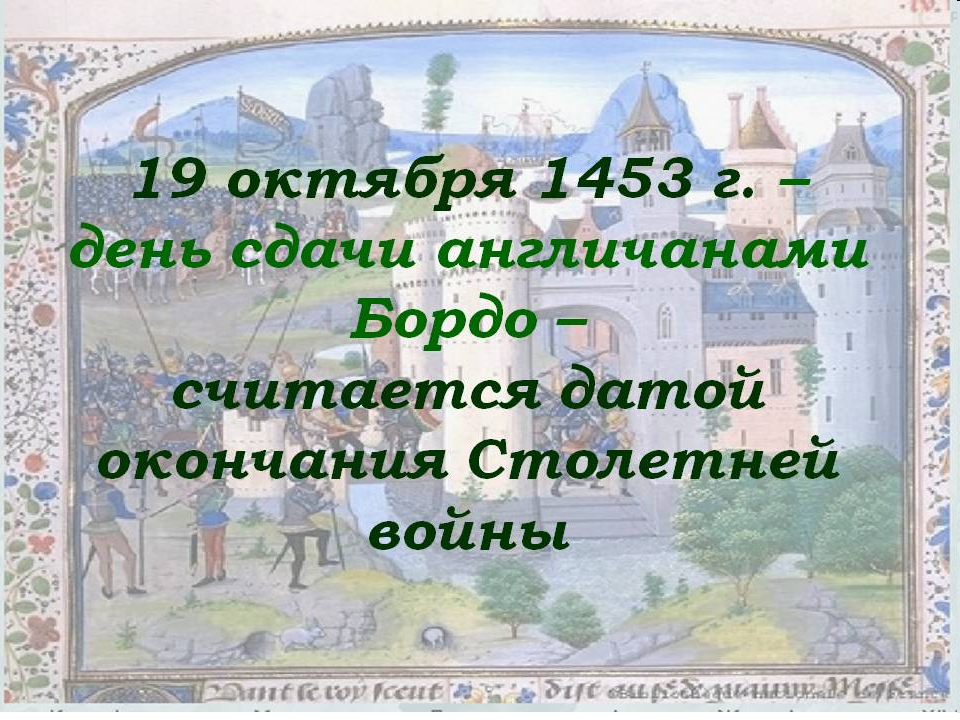 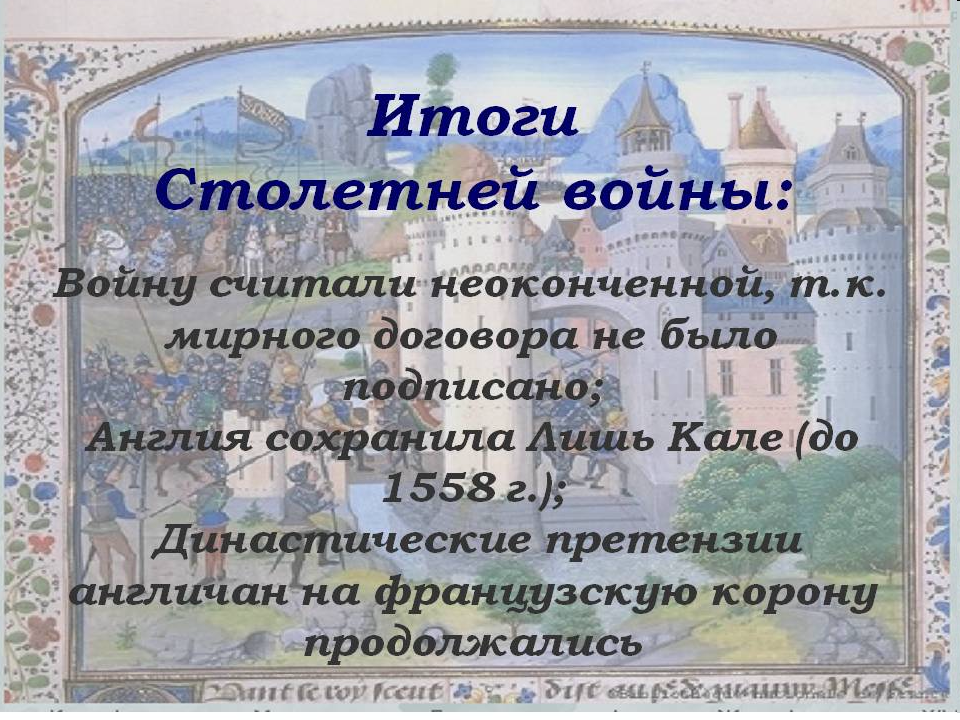 Итог урока, домашнее задание

По математике: п. 17 № 617, 621
По истории: п.19.
Подготовить сообщение о Жанны д' Арк.